The Respiratory System
Major function-respiration
Supply body with _

____________________________________________, a waste product of cellular respiration

Also functions in olfaction and speech
Processes of Respiration
Pulmonary ventilation 
 
movement of air into and outof lungs
External respiration-
O2 and CO2 exchange between _

Transport
O2 and CO2 in blood

Internal respiration
O2 and CO2exchange between _
Respiratory System: Functional Anatomy
Major organs

Nose, nasal cavity, and paranasal sinuses
 
Larynx
 
Bronchi and their branches
Lungs and alveoli
Figure 22.1  The major respiratory organs in relation to surrounding structures.
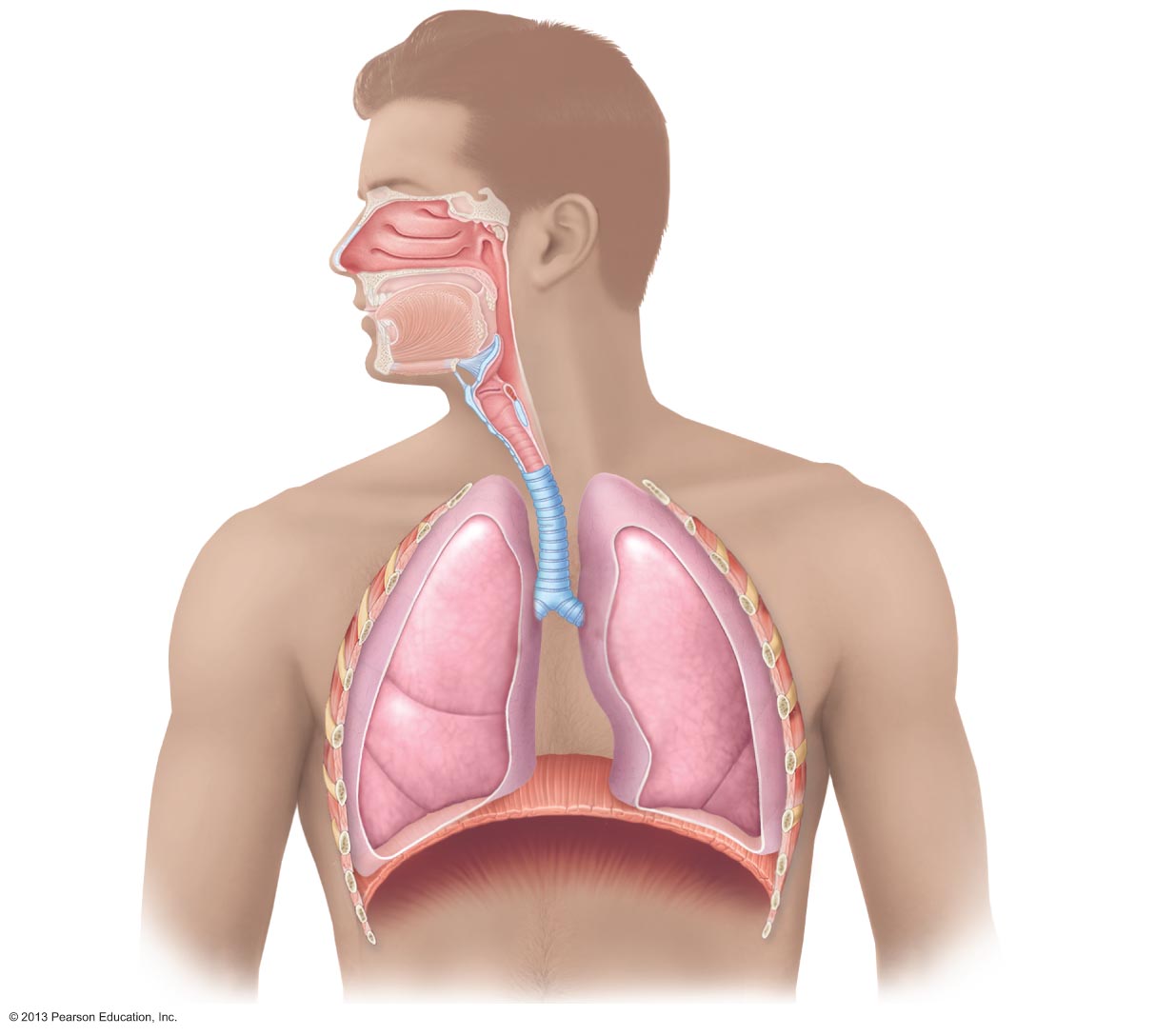 Nasal cavity
Oral cavity
Pharynx
Nostril
Larynx
Trachea
Carina of 
trachea
Left primary 
bronchus
Right primary 
bronchus
Left lung
Right
lung
Diaphragm
Functional Anatomy
Respiratory zone
 

Microscopic structures
respiratory bronchioles
alveolar ducts
alveoli
Conducting zone
 

Includes all other respiratory structures
 
 
 
Diaphragm and other respiratory muscles promote ventilation
The Nose
Functions
Provides an _

Moistens and warms entering air

 

Serves as resonating chamber for speech

Houses _
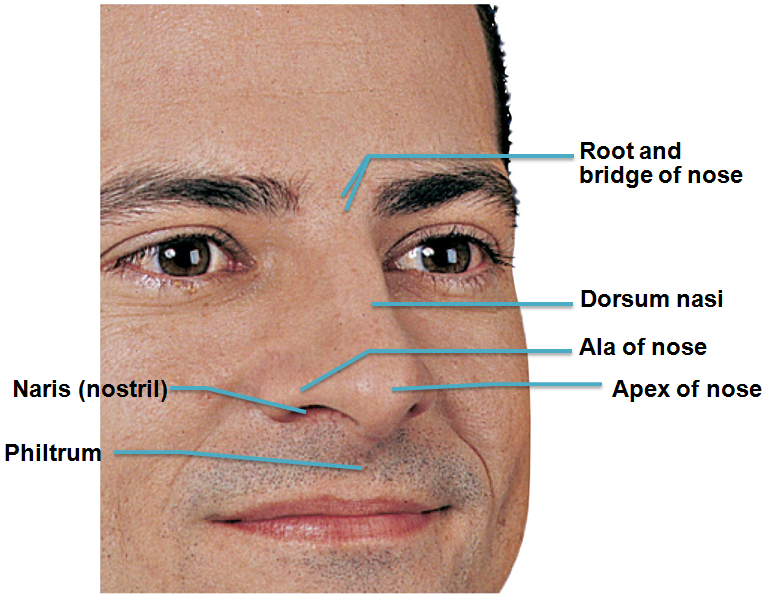 The Nose
Two regions
external nose 
 

External nose
root, bridge, dorsum nasi, and apex 
 
shallow vertical groove inferior to apex
Nostrils (nares)	
bounded laterally by alae
The Nose
Nasal cavity
within and posterior to external nose

Divided by _

Posterior nasal apertures (________________________) open into nasal pharynx 

Roof
ethmoid and sphenoid bones 
Floor
hard (bone) and soft palates (muscle)
Nasal Cavity
Nasal vestibule
nasal cavity _

Vibrissae (________________________) filter coarse particles from inspired air
Rest of nasal cavity lined with mucous membranes

Olfactory mucosa
Respiratory mucosa
Nasal Cavity
Olfactory mucosa contains _
Responsible for _

Respiratory mucosa
 
Mucous and serous secretions contain lysozyme and defensins 
Cilia move contaminated mucus posteriorly to throat
Inspired air warmed by capillaries and veins
Sensory nerve endings trigger sneezing
Figure 22.3b  The upper respiratory tract.
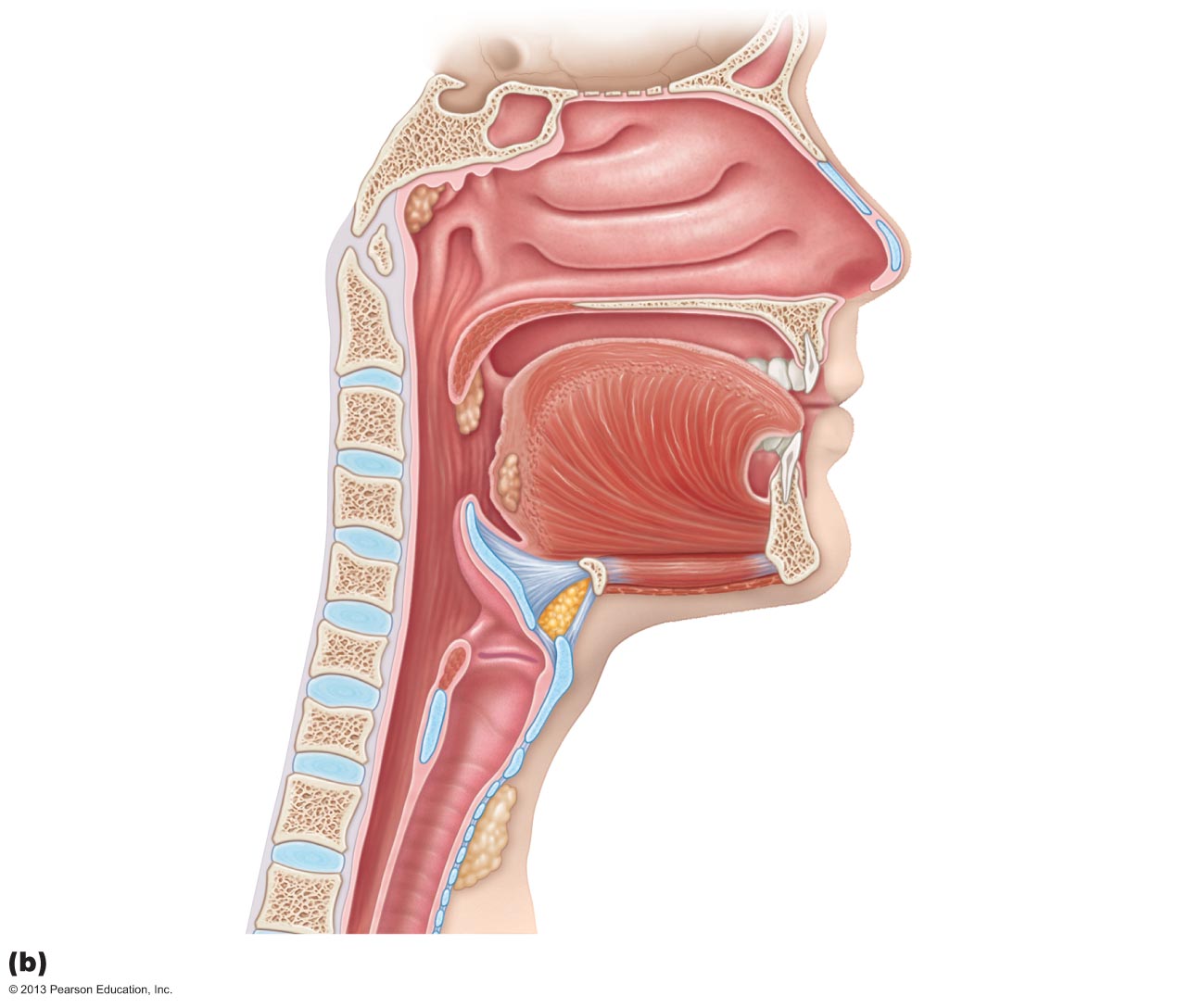 Cribriform plate
of ethmoid bone
Frontal sinus
Sphenoid sinus
Nasal cavity
Posterior nasal
aperture
Nasal conchae
(superior, middle 
and inferior)
Nasopharynx
Pharyngeal tonsil
Nasal meatuses
(superior, middle,
and inferior)
Opening of
pharyngotympanic tube
Nasal vestibule
Uvula
Nostril
Hard palate
Oropharynx
Palatine tonsil
Soft palate
Isthmus of the
fauces
Tongue
Lingual tonsil
Laryngopharynx
Hyoid bone
Larynx
Epiglottis
Vestibular fold
Thyroid cartilage
Esophagus
Vocal fold
Cricoid cartilage
Trachea
Thyroid gland
Illustration
Nasal Cavity
Nasal conchae
superior, middle, and inferior
Protrude medially from lateral walls
 
 

Nasal meatus
Groove inferior to each concha
Functions of the Nasal Mucosa and Conchae
During inhalation, conchae and nasal mucosa
 


During ____________________________________ these structures
Reclaim heat and moisture
Paranasal Sinuses
In frontal, sphenoid, ethmoid, and maxillary bones


 
 
Help to warm air
Moisten air
Homeostatic Imbalance
Inflammation of nasal mucosa

Nasal mucosa continuous with mucosa of respiratory tract  spreads from nose  throat  chest 

Spreads to tear ducts and ________________________________________ causing 
Blocked sinus passageways  air absorbed  vacuum  sinus headache
Pharynx
Muscular tube from _
Connects nasal cavity and mouth to larynx and esophagus
Composed of _

Three regions
Nasopharynx
Oropharynx
Laryngopharynx
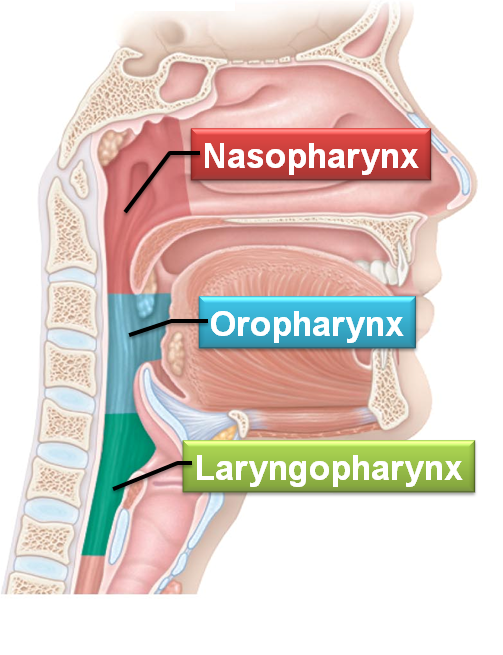 Nasopharynx
Air passageway _

Lining 
 pseudostratified columnar epithelium

Soft palate and ______________________________ close nasopharynx during swallowing
Pharyngeal tonsil 
 
Pharyngotympanic 
(auditory) tubes drain and equalize pressure in middle ear; open into lateral walls
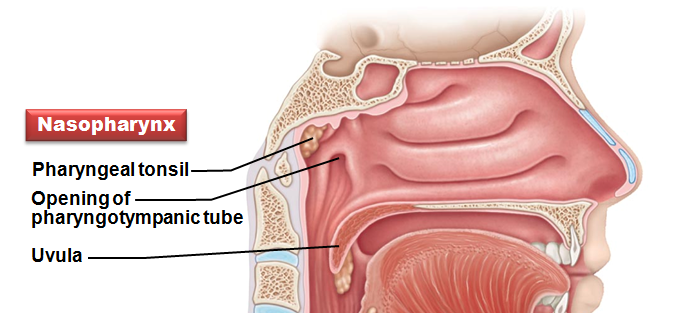 Oropharynx
Passageway for ____________________________ from level of soft palate to epiglottis
Lining of stratified squamous epithelium 

 
opening to oral cavity 
Palatine tonsils
 
Lingual tonsil
on posterior surface of _
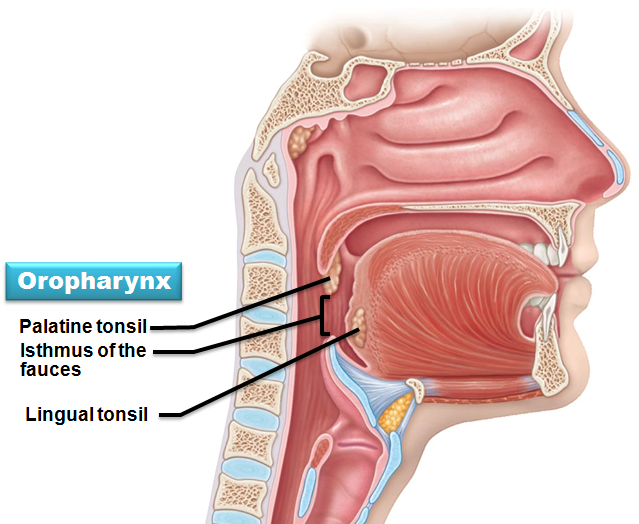 Laryngopharynx
Passageway for _

Posterior to upright epiglottis

Extends to larynx, where continuous with esophagus

Lined with _
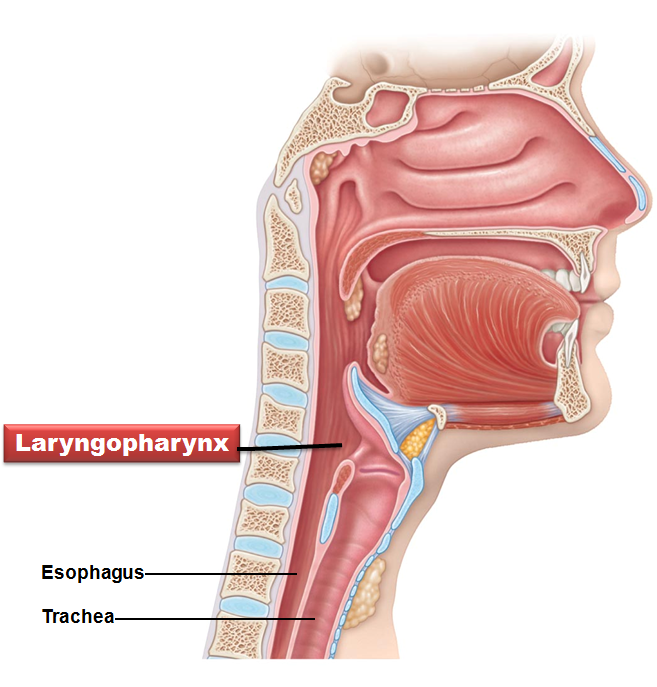 Larynx
Attaches to _
opens into laryngopharynx
continuous with trachea

Functions
Provides open airway
 
Voice production
Houses vocal folds
Larynx
Nine cartilages of larynx
All hyaline cartilage _

Thyroid cartilage with _

Ring-shaped cricoid cartilage

Epiglottis
 
covers laryngeal inlet during swallowing
covered in taste bud-containing mucosa

_____________________________________ Cartilage
Arytenoid
Cuneiform
Corniculate
Figure 22.4a  The larynx.
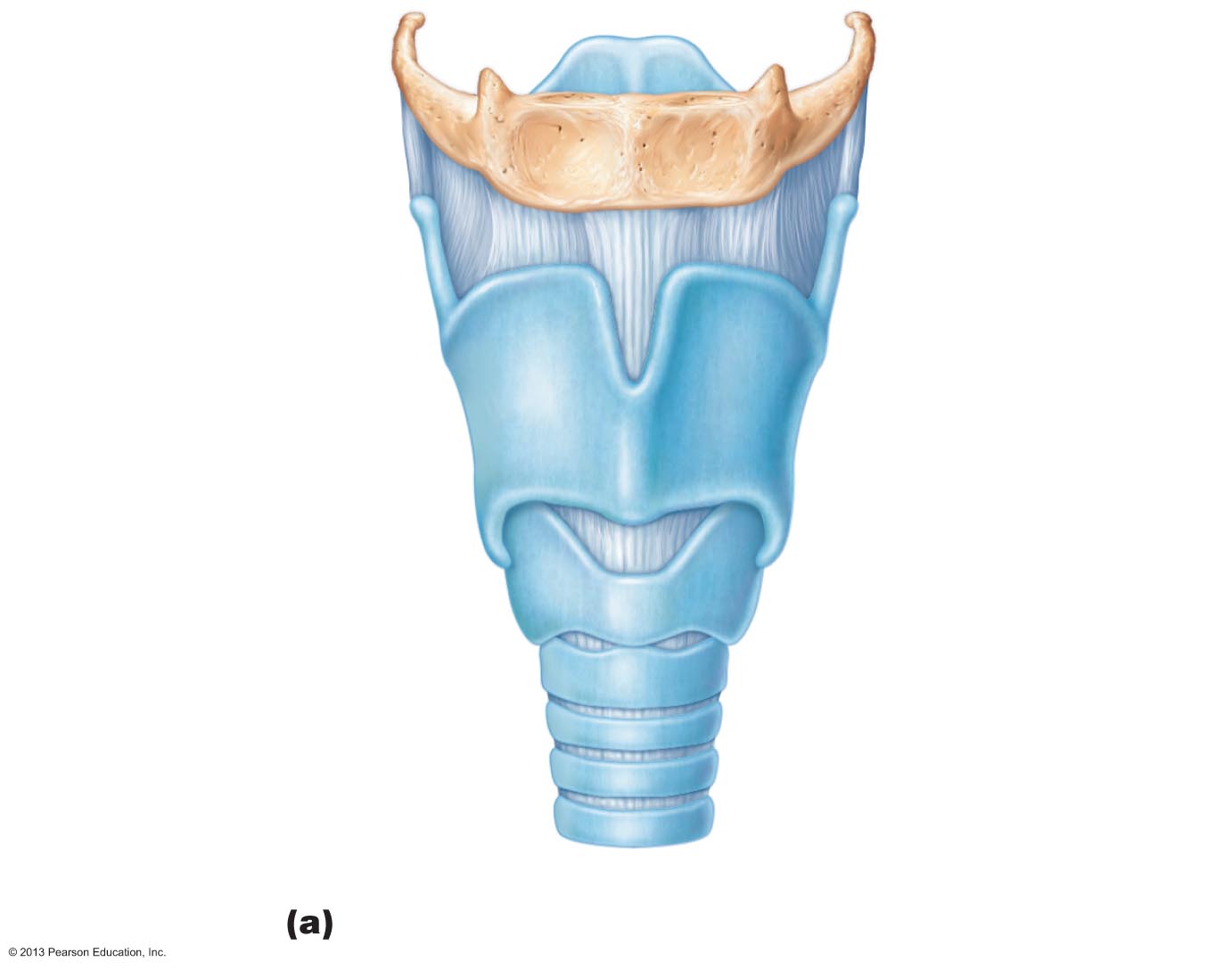 Epiglottis
Thyrohyoid
membrane
Body of hyoid bone
Thyroid cartilage
Laryngeal prominence
(Adam’s apple)
Cricothyroid ligament
Cricoid cartilage
Cricotracheal ligament
Tracheal cartilages
Anterior superficial view
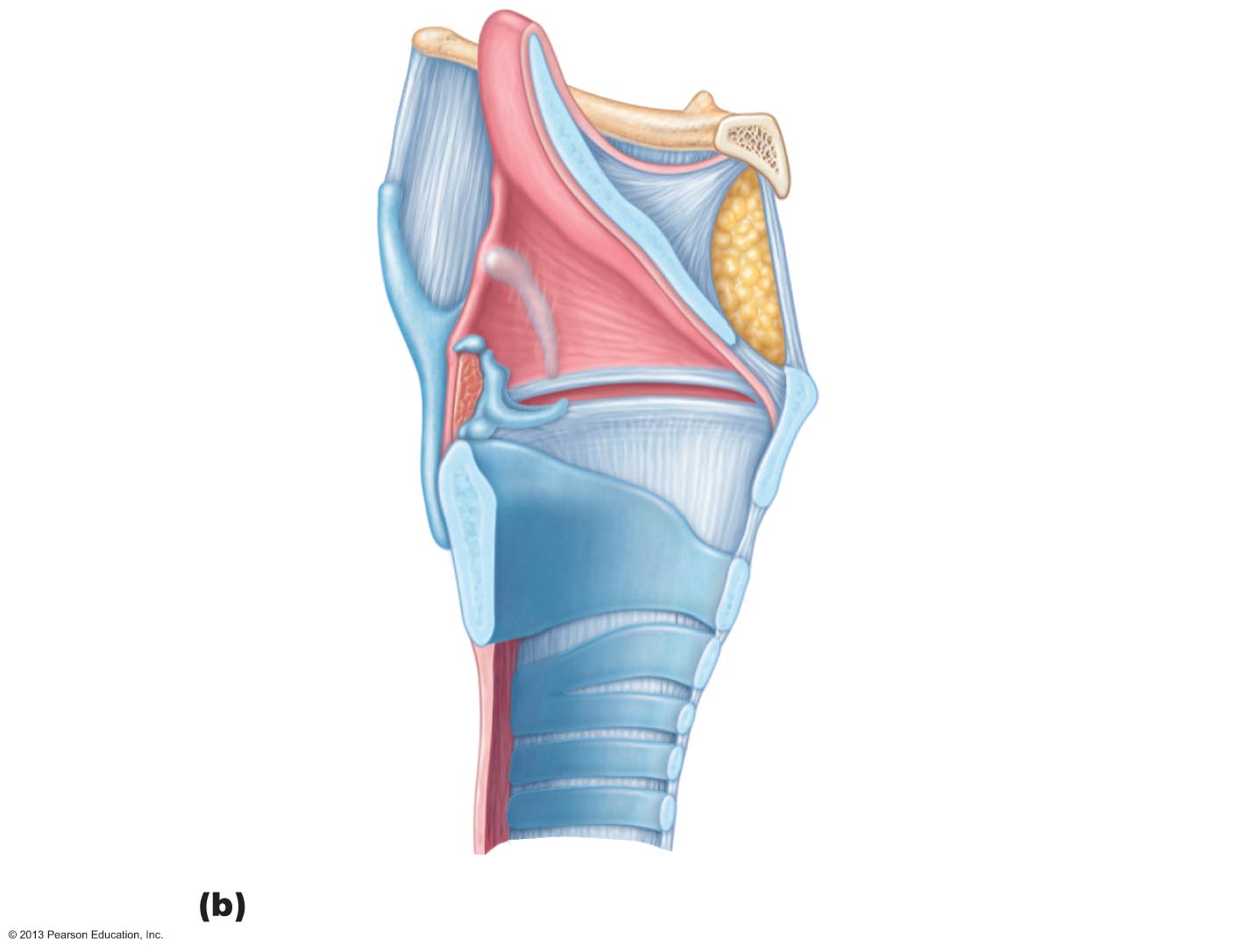 Epiglottis
Body of hyoid bone
Cuneiform cartilage
Vestibular fold
(false vocal cord)
Corniculate cartilage
Arytenoid cartilage
Thyroid cartilage
Vocal fold
(true vocal cord)
Cricoid cartilage
Tracheal cartilages
Larynx
Vocal ligaments
deep to laryngeal mucosa

Attach arytenoid cartilages to thyroid cartilage

Contain elastic fibers 

Form core of _
 
opening between vocal folds
Folds __________________________________________________ to produce sound as air rushes up from lungs
Larynx
Vestibular folds (____________________________)
Superior to vocal folds

No part in sound production

Help to _______________________________________ during swallowing
Figure 22.5  Movements of the vocal folds.
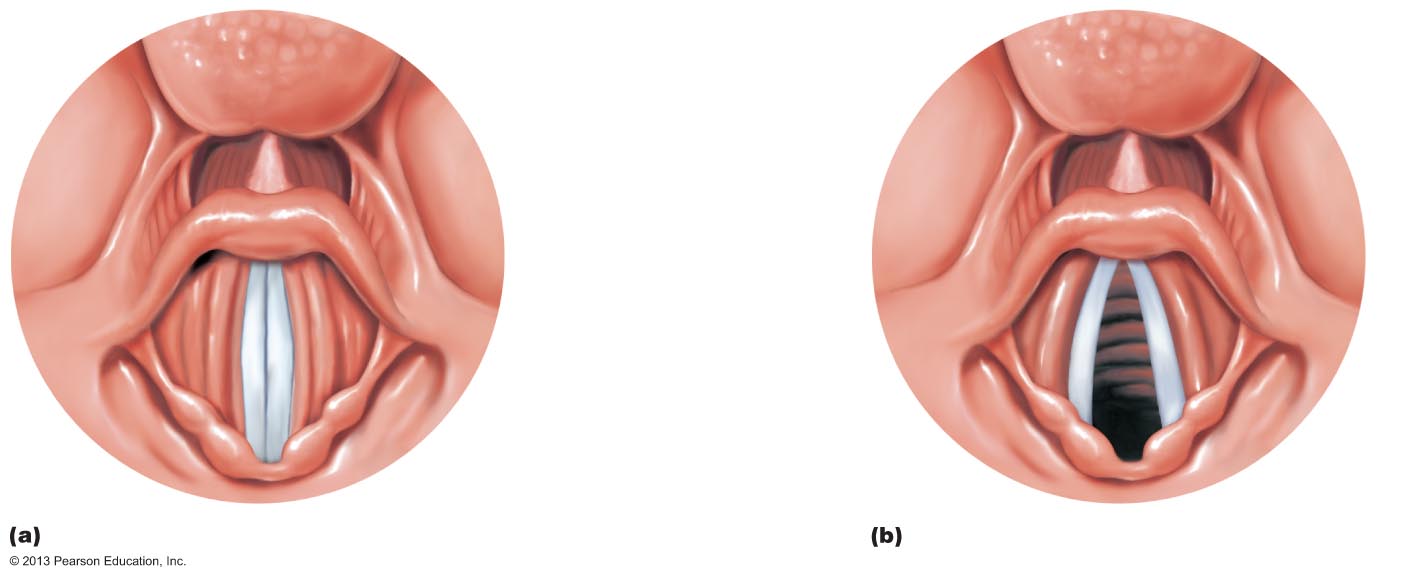 Base of tongue
Epiglottis
Vestibular fold (false vocal cord)
Vocal fold (true vocal cord)
Glottis
Inner lining of trachea
Cuneiform cartilage
Corniculate cartilage
Vocal folds in closed position; closed glottis
Vocal folds in open position; open glottis
Voice Production
intermittent release of expired air while opening and closing glottis
Pitch 
determined by length and tension of vocal cords 
 
depends upon force of air
__________________________________________________ amplify and enhance sound quality
Pharynx 
Oral cavity
Nasal cavity
Sinus cavities  
Sound is "shaped" into language by muscles of pharynx, tongue, soft palate, and lips
Larynx
Vocal folds may ______________________________ to prevent air passage
Example
 
 
Abdominal muscles contract
Intra-abdominal pressure rises 
Helps to empty rectum or stabilizes trunk during heavy lifting

Closes to initiate a “grunt”
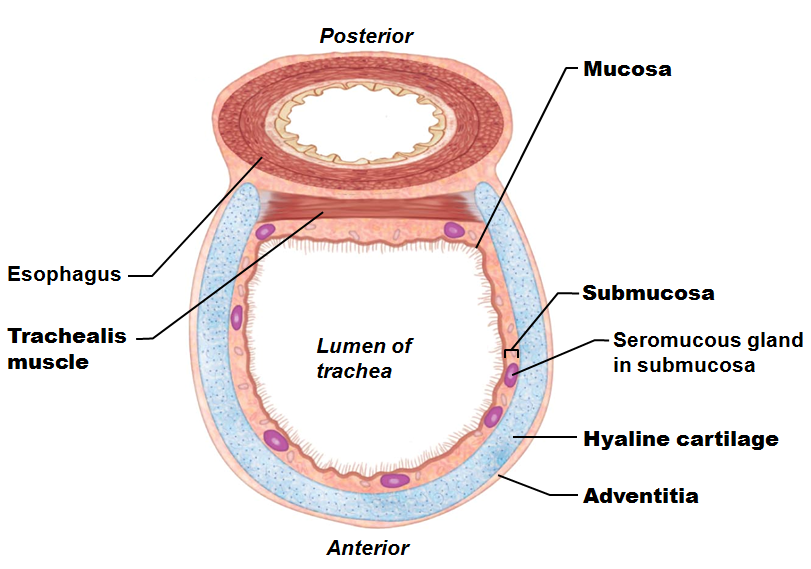 Trachea
Windpipe
from larynx into mediastinum 
Wall composed of three layers

 
ciliated pseudostratified epithelium with goblet cells 
 
connective tissue with seromucous glands
 
outermost layer made of connective tissue
encases C-shaped rings of hyaline cartilage
Trachea
Trachealis muscle
Connects posterior parts of cartilage rings
 

 
Point where trachea branches into two main bronchi
Bronchi and Subdivisions
Air passages undergo _____________________ of branching  bronchial (respiratory) tree

From tips of bronchial tree 

 conducting zone structures 


Conducting Zone Structures
right and left main (primary) bronchi

Each main bronchus enters hilum of one lung
 


Each main bronchus branches into lobar (secondary) bronchi (three on right, two on left)
Each lobar bronchus supplies one lobe
Conducting Zone Structures
Each lobar bronchus branches into segmental (tertiary) bronchi
Segmental bronchi divide repeatedly


Branches become smaller and smaller 
 
less than 1 mm in diameter
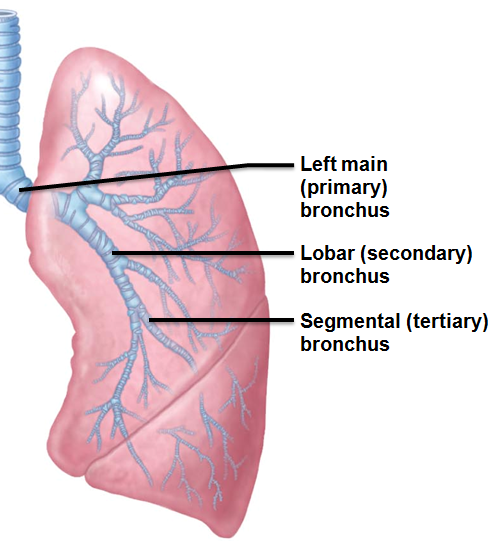 Figure 22.7  Conducting zone passages.
Trachea
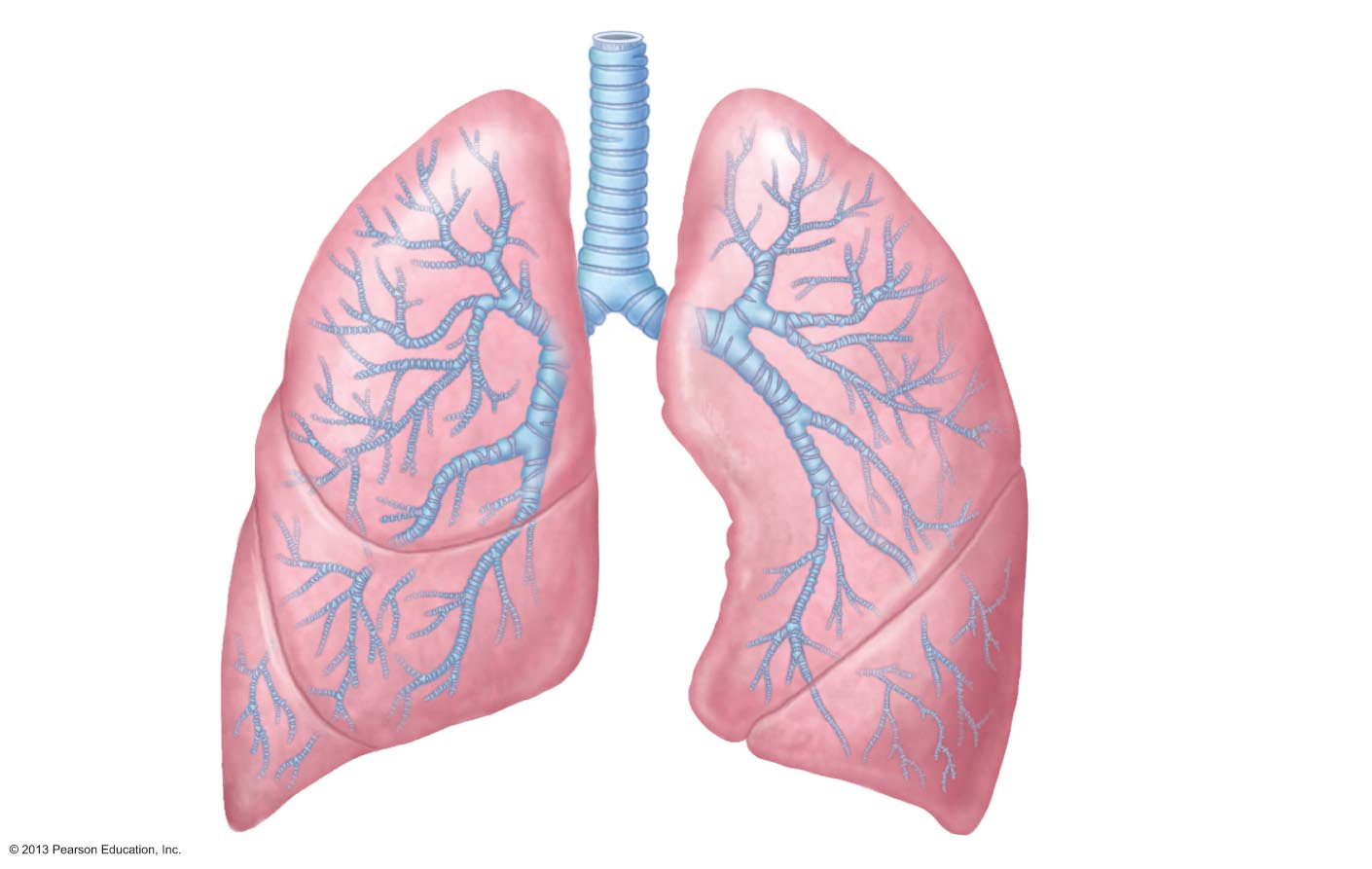 Superior lobe
of left lung
Left main
(primary)
bronchus
Superior lobe 
of right lung
Lobar (secondary)
bronchus
Segmental (tertiary)
bronchus
Middle lobe
of right lung
Inferior lobe
of left lung
Inferior lobe
of right lung
Conducting Zone Structures
From bronchi through bronchioles, structural changes occur
Cartilage rings _
 in bronchioles elastic fibers replace cartilage

Epithelium changes from pseudostratified columnar _

cilia and _

Relative amount of smooth muscle _
Allows constriction
Respiratory Zone
Begins as terminal bronchioles 

  

 alveolar ducts 

 alveolar sacs 

Alveolar sacs contain clusters of  _

Sites of gas exchange
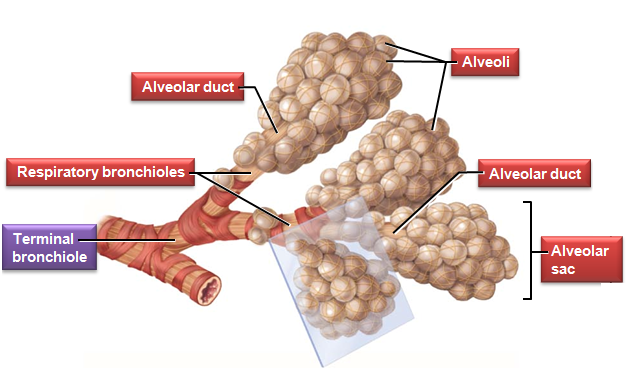 Respiratory Membrane
Alveolar and capillary walls and their fused basement membranes
~0.5- m-thick; gas exchange across membrane _

Alveolar walls
Single layer of squamous epithelium  (_______________________________________)

Scattered cuboidal type II alveolar cells secrete _________________________________ and antimicrobial proteins
Figure 22.9a  Alveoli and the respiratory membrane.
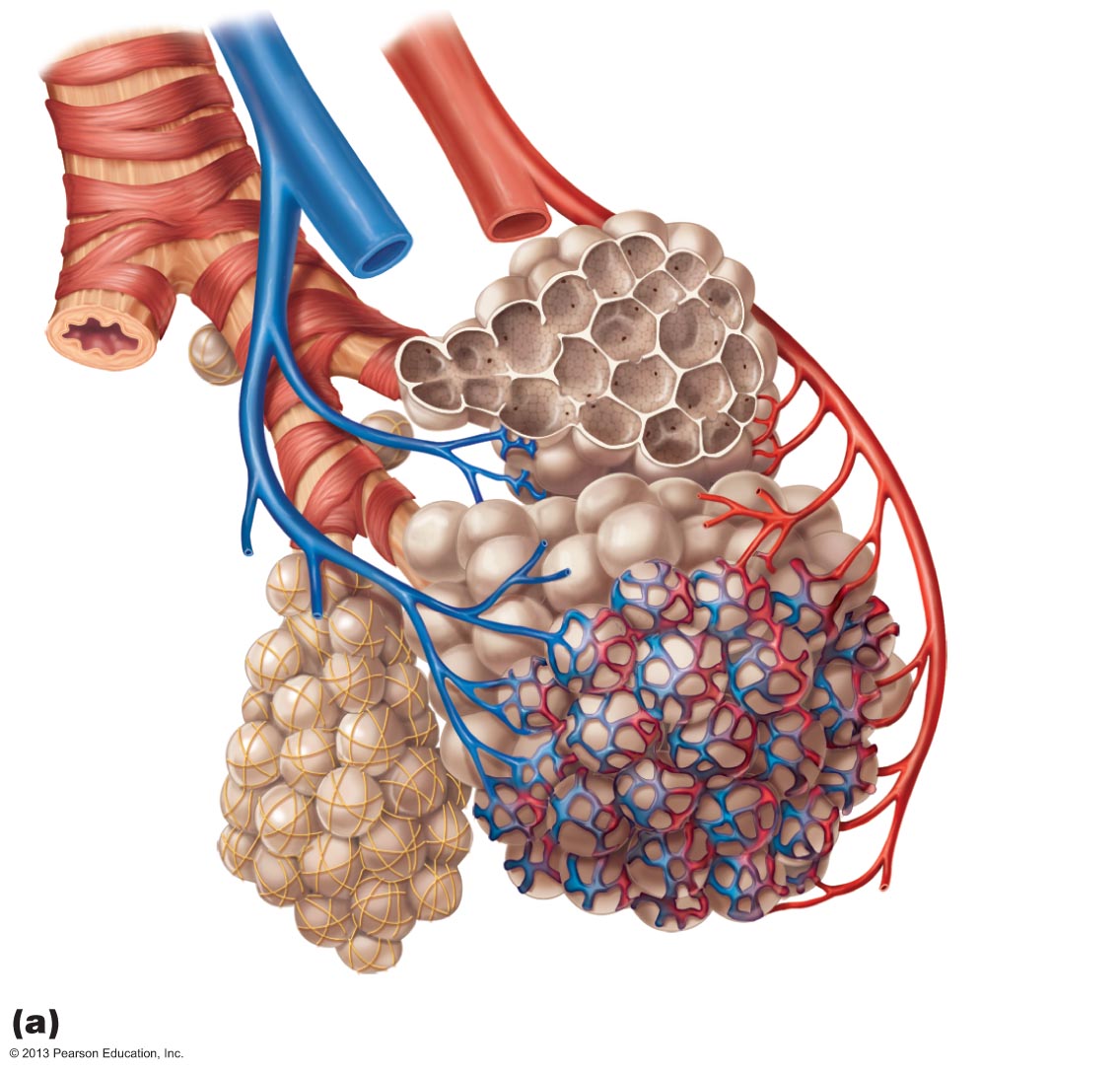 Terminal bronchiole
Respiratory bronchiole
Smooth
muscle
Elastic
fibers
Alveolus
Capillaries
Diagrammatic view of capillary-alveoli relationships
Alveoli
Surrounded by fine _______________________ and pulmonary capillaries

Alveolar _________________________ connect adjacent alveoli
 


Alveolar macrophages keep alveolar surfaces sterile
2 million dead macrophages/hour carried by cilia  throat  swallowed
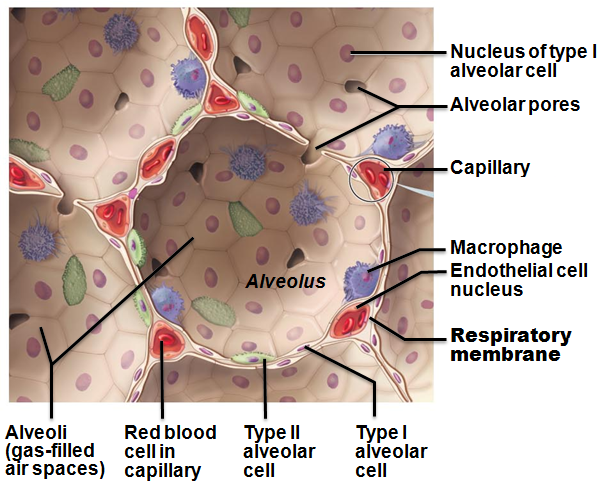 Lungs
Occupy all thoracic cavity except mediastinum

Root
site of vascular and bronchial attachment _

 
anterior, lateral, and posterior surfaces 

Composed primarily of alveoli
Lungs
superior tip; deep to clavicle
 
inferior surface; rests on diaphragm
Hilum
on mediastinal surface; site for entry/exit of blood vessels, bronchi, lymphatic vessels, and nerves 

_________________________ lung smaller than _

___________________________________________________ -concavity for heart

Separated into superior and inferior lobes by _
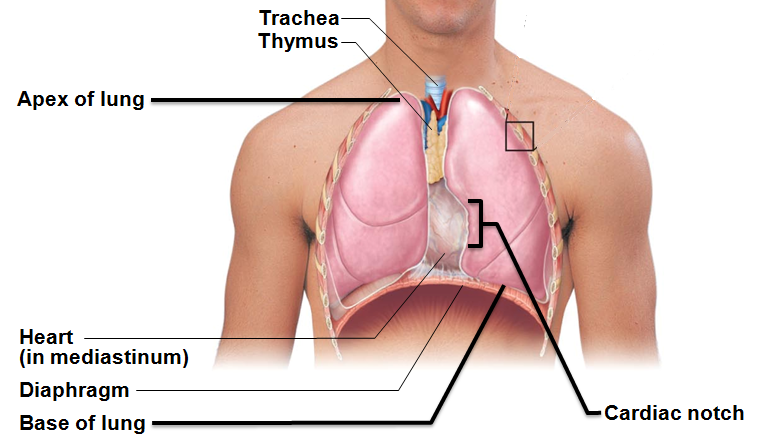 Lungs
Right lung
Superior, middle, inferior lobes separated by _

Bronchopulmonary segments (10 right, 8–10 left) 
separated by connective tissue septa
If diseased can be individually removed

 
smallest subdivisions visible to naked eye; served by bronchioles and their branches
Blood Supply
Pulmonary circulation (low pressure, high volume)

 
deliver systemic ___________________________________ blood to lungs for oxygenation
Branch profusely; feed into pulmonary capillary networks

Pulmonary _
carry _______________________________________________ blood from respiratory zones to heart
Blood Supply
Bronchial arteries provide _____________________________ blood to lung tissue
Arise from ______________________________ and enter lungs at hilum

Part of systemic circulation (high pressure, low volume) 

Supply all lung tissue _
Pleurae
Thin, double-layered serosa

 
 thoracic wall
superior face of diaphragm
around heart
between lungs

 
external lung surface

Pleural fluid fills slitlike pleural cavity
Provides ____________________________________________ assists in expansion and recoil
Mechanics of Breathing
Pulmonary ventilation consists of two phases

Inspiration
 

 
gases exit lungs
Pressure Relationships in the Thoracic Cavity
Atmospheric pressure (Patm)
 

Respiratory pressures described relative to Patm
____________________________________ respiratory pressure
less than atmospheric 
____________________________________ respiratory pressure
greater than atmospheric
Zero respiratory pressure 
Equal to atmospheric
Intrapulmonary Pressure
Intrapulmonary (intra-alveolar) pressure (Ppul)

 

 

Always eventually equalizes with atmospheric
Intrapleural Pressure
Intrapleural pressure (Pip)
Pressure in _

 

Always a __________________________________________ pressure 
less than atmospheric 
Less than intrapulmonary pressure

Fluid level must be minimal
Pumped out by lymphatics
If accumulates 
 positive intrapleural pressure 
 lung collapse
Intrapleural Pressure
Negative Intrapleural pressure is caused by opposing forces

Two inward forces promote lung collapse
_________________________________________ of lungs decreases lung size
_________________________________________ of alveolar fluid reduces alveolar size

One outward force tends to _
Elasticity of chest wall pulls thorax outward
Homeostatic Imbalance
Atelectasis (________________________________)  due to

Plugged bronchioles 
  

Pneumothorax
 

From either wound in parietal or rupture of visceral pleura

Treated by removing air with chest tubes
Pleural membranes heal 
 lung re-inflates
Pulmonary Ventilation
Inspiration and expiration

Mechanical processes that depend on __________________________________ in thoracic cavity
Volume changes 
  

Pressure changes 
 gases flow to equalize pressure
Inspiration
Active process
Inspiratory muscles 
 
 

Thoracic volume increases 
 intrapulmonary pressure drops  below atmospheric

Lungs stretched and intrapulmonary volume increases
Forced Inspiration
Vigorous exercise
COPD 

accessory muscles _____________________________ in thoracic cage size 
 

Sternocleidomastoid

Pectoralis minor
Expiration
Quiet expiration normally __________________________  process

Inspiratory muscles relax 

Thoracic cavity volume decreases

Elastic _______________________________________ and intrapulmonary volume decreases 
 pressure increases above atmospheric pressure 

Air flows out of lungs down its pressure gradient  

Note:  
 
uses abdominal and internal intercostal muscles
Physical Factors Influencing Pulmonary Ventilation
Three factors hinder air passage and pulmonary ventilation; require energy to overcome

Airway resistance
Airway Resistance
Resistance usually _

Large airway diameters in first part of conducting zone

Progressive branching of airways as get smaller, increasing total cross-sectional area

Resistance greatest in medium-sized bronchi

Resistance disappears at ______________________________________ where diffusion drives gas movement
Homeostatic Imbalance
As airway resistance rises, breathing movements become more strenuous

Severe constriction or obstruction of bronchioles

Can _

Can occur during ____________________________________; stops ventilation

____________________________________ dilates bronchioles, reduces air resistance
Alveolar Surface Tension
Attracts liquid molecules to one another at gas-liquid interface 

Resists any force that tends to increase surface area of liquid

Water–high surface tension; coats alveolar walls 
Alveolar Surface Tension
Detergent-like lipid and protein complex 

produced by _
Reduces surface tension of alveolar fluid and discourages alveolar collapse


Insufficient quantity in premature infants causes infant respiratory distress syndrome

Lung Compliance
Measure of change in lung volume that occurs with given change in transpulmonary pressure

Higher lung compliance   

Normally high due to

 

Alveolar surface tension
Lung Compliance
Diminished by

Nonelastic scar tissue replacing lung tissue (_________________________) 

__________________________________ production of surfactant

_______________________________________ of thoracic cage
Lung Compliance
Homeostatic imbalances that reduce compliance 

 

Ossification of costal cartilage

Paralysis of intercostal muscles
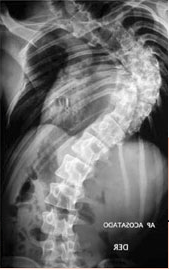 Respiratory Volumes
Used to assess a person’s respiratory status

 

Inspiratory reserve volume (IRV) 

Expiratory reserve volume (ERV)
Respiratory Volumes
Tidal volume (TV) 
air that moves _


(approximately 500 ml)

Inspiratory reserve volume (IRV) 
air that can be _


(2100–3200 ml)
Respiratory Volumes
Expiratory reserve volume (ERV) 
air that can be _


(1000–1200 ml)

Residual volume (RV) 
air left in the lungs after _

(1200 ml)
Respiratory Capacities
Inspiratory capacity (IC) 

Functional residual capacity (FRC)

Vital capacity (VC) 

Total lung capacity (TLC)
Respiratory Capacities
Inspiratory capacity (IC) 
total amount of air that can be _

(IRV + TV)

Functional residual capacity (FRC) 
amount of air remaining in the lungs after a _

(RV + ERV)
Respiratory Capacities
Vital capacity (VC) 
the _
(TV + IRV + ERV)

Total lung capacity (TLC) 
___________________ of all lung volumes 
(approximately 6000 ml in males)
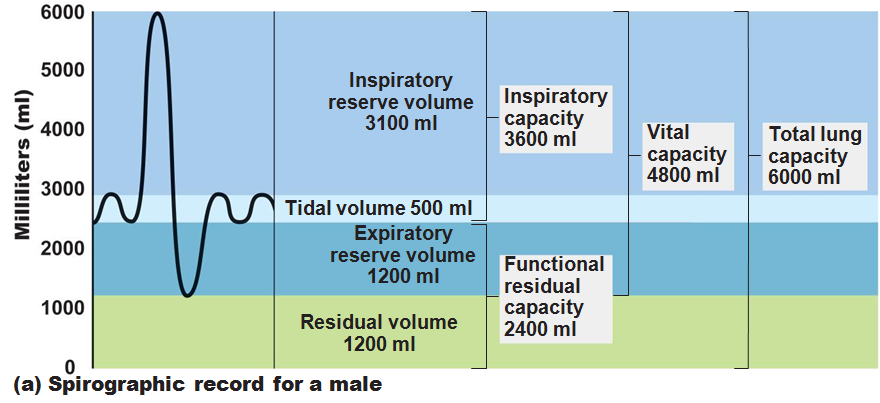 Dead Space
Anatomical dead space 
No contribution to _
Air remaining in passageways 

Alveolar dead space
__________________________________________ due to collapse or obstruction

 
sum of anatomical and alveolar dead space
Pulmonary Function Tests
instrument for measuring respiratory volumes and capacities

Spirometry can distinguish between
 
increased airway resistance (e.g., bronchitis)
TLC, FRC, RV may increase
 
reduced TLC due to disease or fibrosis
VC, TLC, FRC, RV decline
Pulmonary Function Tests
To measure rate of gas movement

Forced vital capacity (_____________)
gas forcibly expelled after taking deep breath

Forced expiratory volume (____________)
amount of gas expelled during specific time intervals of FVC
Nonrespiratory Air Movements
May modify normal respiratory rhythm

Most result from reflex action; some voluntary
 
Sneeze 
 
Laughing
 
Yawns
Gas Exchanges Between Blood, Lungs, and Tissues
External respiration
diffusion of gases in _

Internal respiration
diffusion of gases at _

Both involve
Physical properties of gases 
Composition of alveolar gas
Composition of Alveolar Gas
Alveoli contain more CO2 and water vapor than atmospheric air
 

 

Mixing of alveolar gas with each breath
External Respiration
Exchange of O2 and CO2 across respiratory membrane
Influenced by

_______________________________ and surface area of respiratory membrane

Partial pressure gradients and _

Ventilation-perfusion coupling
Thickness and Surface Area of the Respiratory Membrane
Respiratory membranes
0.5 to 1  m thick
Large total surface area for gas exchange
40 times that of skin

Thicken if lungs become _
 gas exchange inadequate 

Reduced surface area in ______________________, tumors, inflammation, mucus
Partial Pressure Gradients and Gas Solubilities
__________________________ partial pressure gradient for O2 in lungs
Drives oxygen flow to blood

Equilibrium reached across respiratory membrane in ~0.25 seconds, about 1/3 time a red blood cell in pulmonary capillary 

Adequate oxygenation even if blood flow increases
Partial Pressure Gradients and Gas Solubilities
Partial pressure gradient for CO2 in lungs _

Though gradient not as steep, CO2 diffuses in equal amounts with oxygen 
________________________________________________ in plasma than oxygen
Ventilation-Perfusion Coupling
blood flow reaching alveoli
 
amount of gas reaching alveoli

Ventilation and perfusion ______________________ for efficient gas exchange
Ventilation-Perfusion Coupling
Perfusion
Changes in Po2 in alveoli cause changes in diameters of arterioles
Where alveolar O2 is high, _______________________________ dilate

Where alveolar O2 is low, arterioles constrict

Directs most blood where alveolar oxygen high
Ventilation-Perfusion Coupling
Changes in Pco2 in alveoli cause changes in diameters of _

Where alveolar CO2 is high, _______________________ dilate

Where alveolar CO2 is low, bronchioles constrict

Allows __________________________________________ more rapidly
Figure 22.19  Ventilation-perfusion coupling.
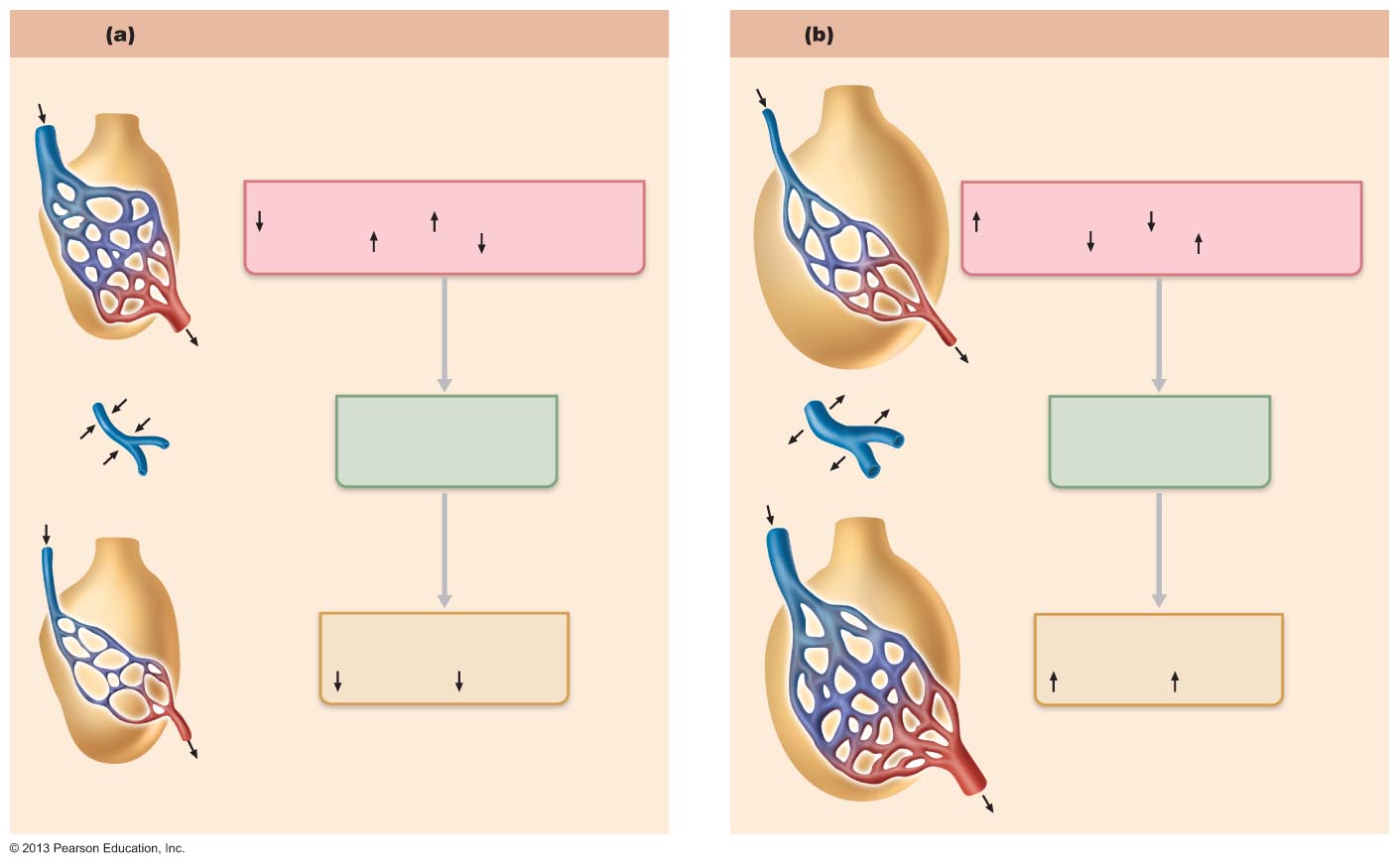 Ventilation greater than perfusion
Ventilation less than perfusion
Mismatch of ventilation and perfusion
   ventilation and/or    perfusion of alveoli
causes local    P        and    P
Mismatch of ventilation and perfusion
   ventilation and/or    perfusion of alveoli
causes local    P        and    P
CO2
O2
CO2
O2
O2 autoregulates
arteriolar diameter
O2 autoregulates
arteriolar diameter
Pulmonary arterioles
serving these alveoli
constricts
Pulmonary arterioles
serving these alveoli
dilate
Match of ventilation
and perfusion
   ventilation,    perfusion
Match of ventilation
and perfusion
   ventilation,    perfusion
Internal Respiration
Capillary gas exchange in _

Partial pressures and diffusion gradients _________________________________________ compared to external respiration
Transport of Respiratory Gases by Blood
Oxygen (O2) transport

 
1.5%

 
98.5%
4 O2 per Hb 

Carbon dioxide (CO2) transport
O2 and Hemoglobin
Loading and unloading of O2 facilitated by _

As O2 binds, Hb affinity for _

As O2 is released, Hb affinity for _

Fully saturated (100%) if all four heme groups carry O2

Partially saturated when one to three hemes carry O2
O2 and Hemoglobin
Rate of loading and unloading of O2 regulated to ensure adequate oxygen delivery to cells
 
  
Blood pH
Pco2
Concentration of _
produced by RBCs during glycolysis
levels rise when oxygen levels chronically low
Influence of Po2 on Hemoglobin Saturation
In venous blood
Po2 = 40 mm Hg
Contains 15 vol % oxygen 
 

Venous reserve
Oxygen remaining in venous blood
Other Factors Influencing Hemoglobin Saturation
Increases in temperature, H+, Pco2, and BPG
Modify structure of hemoglobin; _

Occur in _

Enhance O2 unloading from blood 

Shift O2-hemoglobin dissociation curve to right


Decreases in these factors shift curve to left
Decreases oxygen unloading from blood
Factors that Increase Release of O2 by Hemoglobin
As cells metabolize glucose and use O2
Pco2 and H+ increase in capillary blood 

Declining blood pH and increasing Pco2 
Bohr effect - Hb-O2 bond weakens  _

Heat production increases  directly and indirectly decreases Hb affinity for O2  _
Homeostatic Imbalance
Hypoxia
Inadequate O2 delivery to tissues  cyanosis 
 
too few RBCs; abnormal or too little Hb
 
impaired/blocked circulation
Histotoxic hypoxia
cells unable to use O2, as in metabolic poisons
Hypoxemic hypoxia
abnormal ventilation; pulmonary disease
 
200X greater affinity for Hb than oxygen
CO2 Transport
CO2 transported in blood in three forms
7 to 10% _


20% bound to globin of _(carbaminohemoglobin)


70% transported as _
Transport and Exchange of CO2
CO2 combines with water to form _____________________________ (H2CO3), which quickly dissociates





Occurs primarily ______________________ , where carbonic anhydrase reversibly and rapidly catalyzes reaction
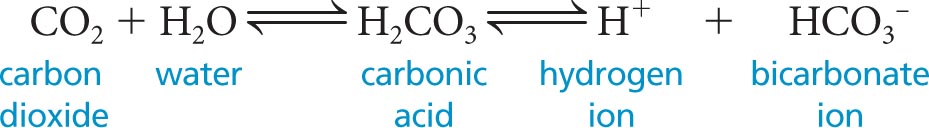 Transport and Exchange of CO2
In systemic capillaries
HCO3– quickly diffuses from RBCs into plasma

 
Outrush of HCO3– from RBCs balanced as Cl– moves into RBCs from plasma
Figure 22.22a  Transport and exchange of CO2 and O2.
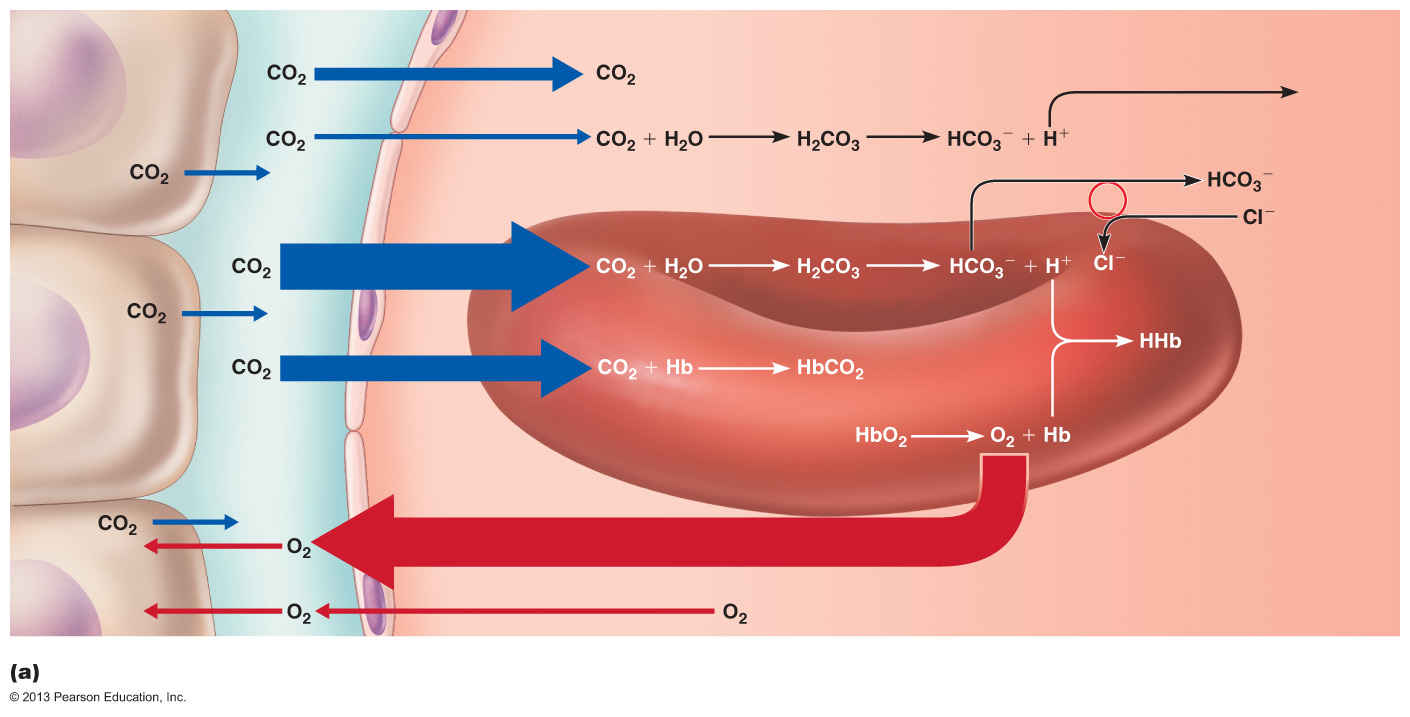 Interstitial fluid
Tissue cell
(dissolved in plasma)
Binds to
plasma
proteins
Slow
Chloride
shift
(in) via
transport
protein
Fast
Carbonic
anhydrase
(Carbamino-
hemoglobin)
Red blood cell
(dissolved in plasma)
Blood plasma
Oxygen release and carbon dioxide pickup at the tissues
Transport and Exchange of CO2
In pulmonary capillaries
HCO3– moves into RBCs (while Cl- move out); binds with H+ to form H2CO3

H2CO3 split by ___________________________________ into CO2 and water

CO2 diffuses into _
Figure 22.22b  Transport and exchange of CO2 and O2.
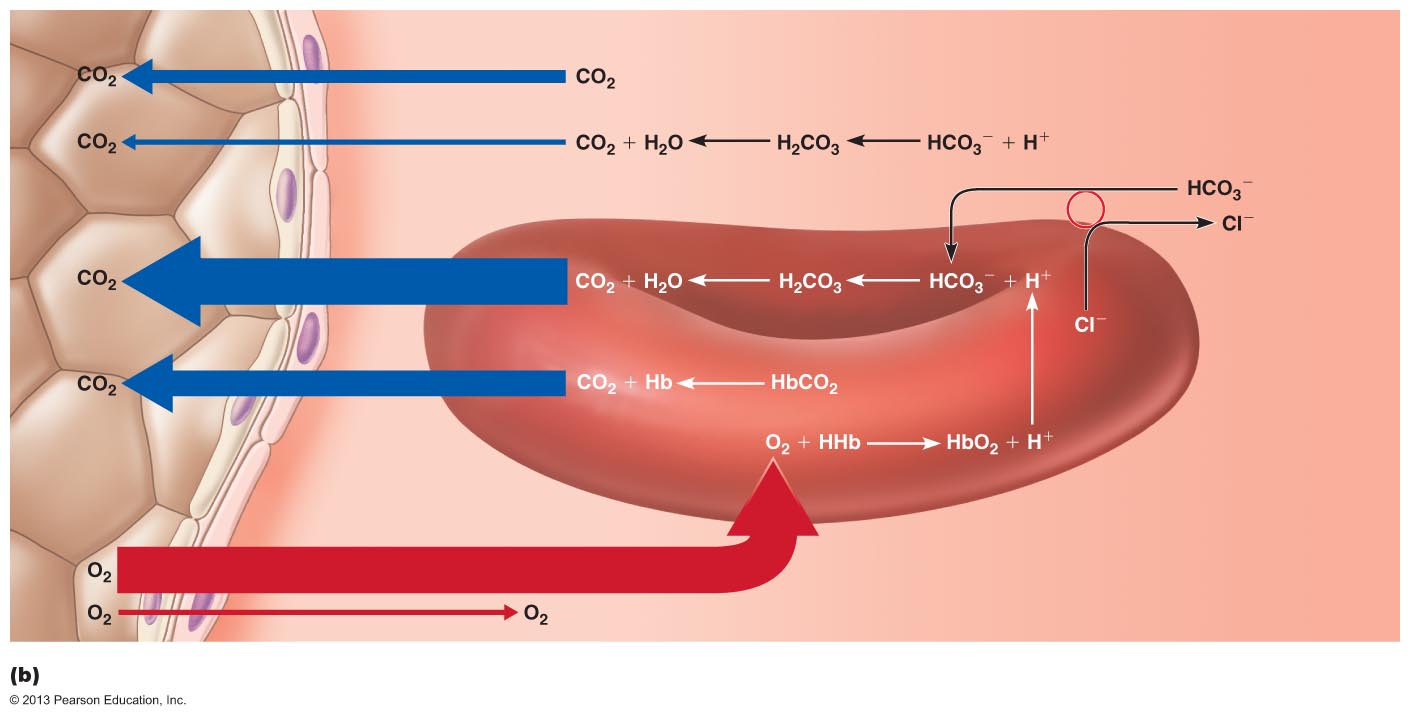 Alveolus
Fused basement membranes
(dissolved in plasma)
Slow
Chloride
shift
(out) via
transport
protein
Fast
Carbonic
anhydrase
(Carbamino-
hemoglobin)
Red blood cell
(dissolved in plasma)
Blood plasma
Oxygen pickup and carbon dioxide release in the lungs
Influence of CO2 on Blood pH
Carbonic acid–bicarbonate buffer system– _

If H+ concentration in blood rises, excess H+ is removed by combining with HCO3– to create H2CO3

If H+ concentration begins to drop, H2CO3 dissociates_

HCO3– is alkaline reserve of carbonic acid-bicarbonate buffer system
Influence of CO2 on Blood pH
Changes in respiratory rate and depth affect blood pH

Slow, shallow breathing  increased CO2 in blood
  
Lower pH means more acidic

Rapid, deep breathing  decreased CO2 in blood 
  
Rise in pH means more alkaline, less acidic

Changes in ventilation can adjust pH when disturbed by metabolic factors
Depth and Rate of Breathing
increased depth and rate of breathing that exceeds body's need to remove CO2
 decreased blood CO2 levels (_______________________)
 cerebral vasoconstriction and cerebral ischemia  dizziness, fainting

 
breathing cessation from abnormally low Pco2
Summary of Chemical Factors
__________________________ levels most powerful respiratory stimulant

Normally blood Po2 affects breathing only indirectly by influencing _________________________________ sensitivity to changes in Pco2
Summary of Chemical Factors
When arterial __________ falls below 60 mm Hg, it becomes _
via ____________________________chemoreceptors

Changes in arterial pH resulting from CO2 retention or metabolic factors act indirectly through peripheral chemoreceptors
Influence of Higher Brain Centers
Hypothalamic controls act through ______________________________ to modify rate and depth of respiration 
Example-breath holding that occurs in _

Rise in body temperature increases respiratory rate

Cortical controls
direct signals from _

Example- _
Brain stem reinstates breathing when blood CO2 critical
Inflation Reflex
Hering-Breuer Reflex (inflation reflex)
______________________________________ in pleurae and airways stimulated by lung inflation 
Inhibitory signals to medullary respiratory centers end inhalation and _

Acts as protective response more than normal regulatory mechanism
Homeostatic Imbalances
Chronic obstructive pulmonary disease (COPD)
Exemplified by  

Irreversible decrease in ability to force air out of lungs

Other common features
History of smoking in 80% of patients 
 
labored breathing  "air hunger"
Coughing and frequent pulmonary infections
Most develop respiratory failure (____________________________) accompanied by respiratory acidosis, hypoxemia
Homeostatic Imbalance
Emphysema
Permanent _
destruction of _
_______________________________________ lung elasticity 

Accessory muscles necessary for breathing
  

Hyperinflation  flattened diaphragm  reduced ventilation efficiency

Damaged pulmonary capillaries  enlarged right ventricle
Homeostatic Imbalance
Chronic bronchitis
Inhaled irritants  _______________________________

Inflamed and fibrosed lower respiratory passageways  

Obstructed airways 

Impaired lung ventilation and gas exchange 
Homeostatic Imbalance
COPD symptoms and treatment
Strength of innate respiratory drive  different symptoms in patients
“______________________________________“
thin; near-normal blood gases
Primary pathology:  emphysema
Body compensates with hyperventilation:  puffing

“______________________________________“
stocky, hypoxic
Primary pathology:  chronic bronchitis
Decreased ventilation/increased cardiac output
Increased ____________________________________________ causes “bloated” appearance

Treated with bronchodilators, corticosteroids, oxygen, sometimes surgery
Homeostatic Imbalances
Asthma
 
Characterized by coughing, ______________________________, wheezing, and chest tightness

Active _______________________________ of airways precedes bronchospasms
Airway inflammation is immune response caused by release of interleukins, production of IgE, and recruitment of inflammatory cells

Airways ___________________________________ with inflammatory exudate magnify effect of bronchospasms
Homeostatic Imbalances
Tuberculosis (TB)
Infectious disease caused by bacterium Mycobacterium tuberculosis 

Symptoms
______________________________________, weight loss, racking cough, coughing up blood


Treatment- 12-month course of antibiotics
Are antibiotic resistant strains
Homeostatic Imbalances
Lung cancer
Leading cause of cancer deaths in North America
90% of all cases _
Three most common types
Adenocarcinoma (~40% of cases) 
originates in _
bronchial glands, alveolar cells
Squamous cell carcinoma (20–40% of cases) 
in _
Small cell carcinoma (~20% of cases) 
contains lymphocyte-like cells that originate in ______________________________________________________ and subsequently metastasize
Homeostatic Imbalance
Lung cancer
Early detection key to survival

If no metastasis  
 

If metastasis 